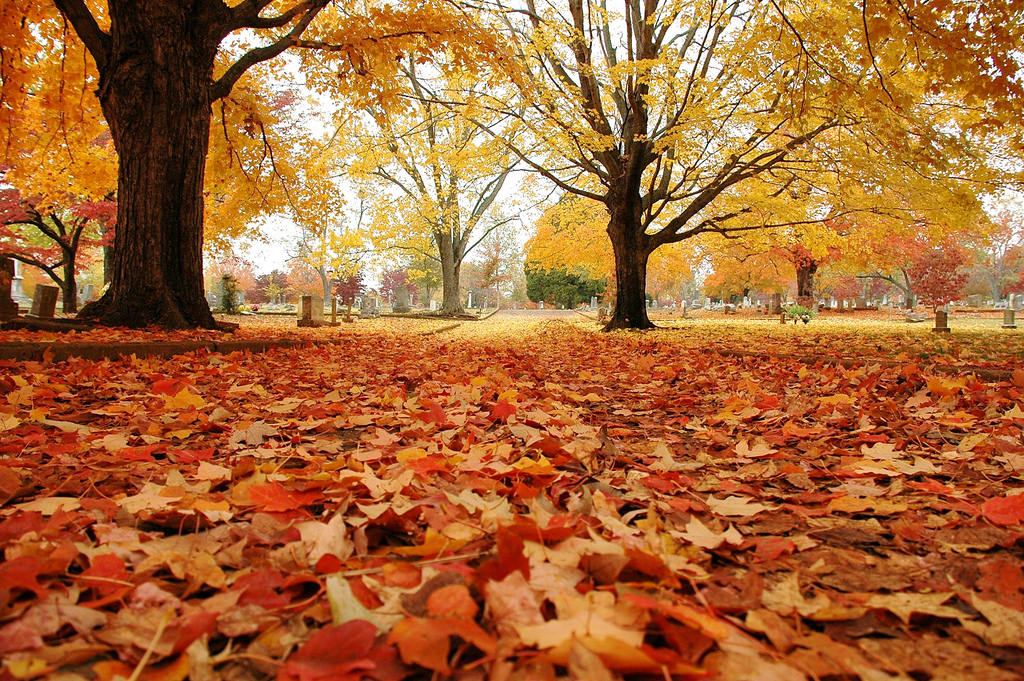 BEM-ENVELHECER
EPB
Sabemos da importância de se sentir acolhido e compreendido. Por isso, temos a missão de ser o ponto de apoio das famílias em suas maiores dores e dificuldades.
temário
[Speaker Notes: Relembrar a jornada dos encontros. Pedir que os participantes relatem se descobriram a atividade que fortalece a saúde mental?.]
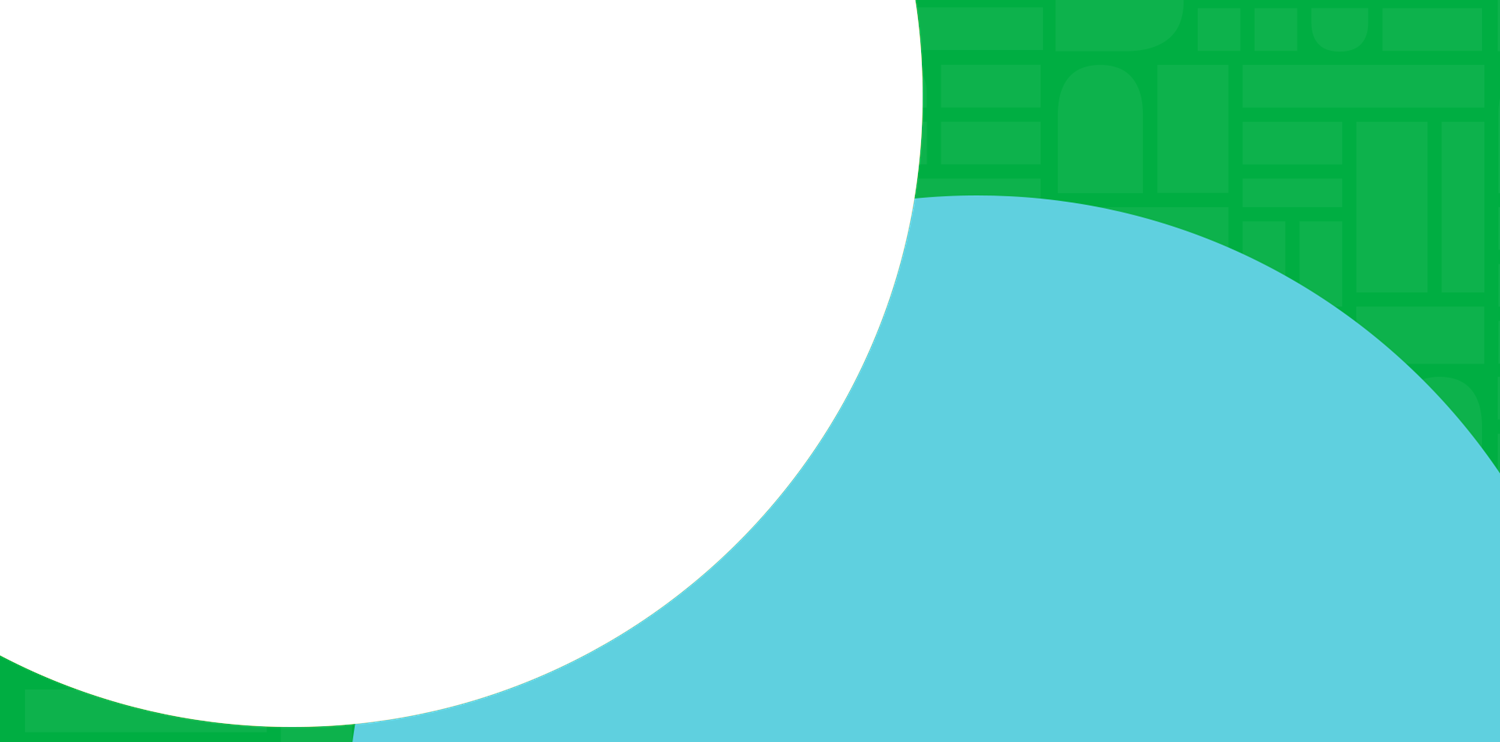 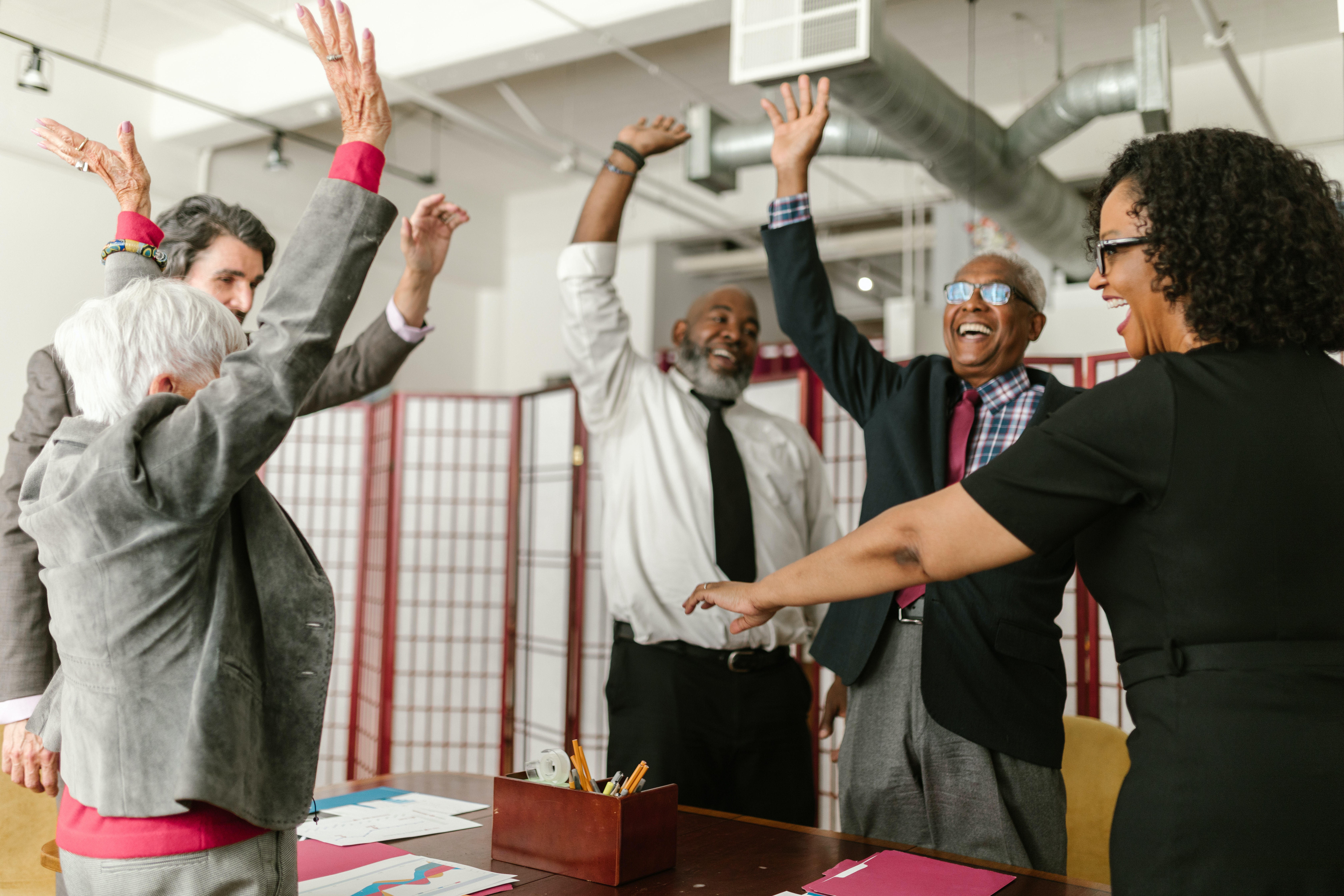 Bem-vindos!
Relacionamento familiar e social
4º encontro
[Speaker Notes: OBJETIVO:]
As transformações sociais com núcleos familiares menores e com foco do trabalho dificultam às famílias o desempenho das funções tradicionais na promoção dos cuidados, na integração social e o bem estar físico/social de seus idosos.
Pontos de atenção
As limitações físicas e a perda gradual da independência podem desencadear profundo sentimento de tristeza
A tristeza pode conduzir o idoso ao isolamento social.
Consequências
Maior risco de problemas de saúde
Redução do bem-estar e aumento da mortalidade  
Prejuízo para saúde cognitiva e mental 
Ampliação dos riscos para depressão e ansiedade.
[Speaker Notes: Consequências do isolamento social]
Recursos
Trabalho voluntário
Grupos de artesanato 
Esportes
Grupos de leitura 
Hobbies
Grupos de comunidades religiosas 
Atividades grupais
[Speaker Notes: Recursos para evitar isolamento social:
O isolamento social do idoso poderia ser evitado através programas que utilizam os recursos existentes na própria comunidade, como por exemplo: trabalho voluntário, grupos de artesanato, esportes, grupos de leitura, hobbies, compras, grupos de comunidades religiosas. Atividades grupais criam a valiosa oportunidade das pessoas idosas poderem compartilhar experiências semelhantes e terem contato face a face. (... como estamos fazendo aqui no Bem Envelhecer !!!)
Em um estudo realizado em Alabama, foi verificado que o uso da internet pode ser uma ferramenta bastante útil para auxiliar pessoas que sofrem de solidão; porém, observou-se que não modifica a percepção da própria pessoa sobre seu isolamento. (1)  
Num estudo indiano, evidenciou-se que assistir a TV, ouvir rádio e utilizar computador também não foram associados à conexão social. O contato face a face parece ser fundamental para evitar o isolamento e o sentimento de solidão. ( 1)]
A internet pode ser uma ferramenta útil para auxiliar pessoas que sofrem de solidão.
Porém, o contato face a face parece ser fundamental para evitar o isolamento e o sentimento de solidão.
[Speaker Notes: internet pode ser uma ferramenta bastante útil para auxiliar pessoas que sofrem de solidão; porém, observou-se que não modifica a percepção da própria pessoa sobre seu isolamento. 
TV, ouvir rádio e utilizar computador também não foram associados à conexão social. O contato face a face parece ser fundamental para evitar o isolamento e o sentimento de solidão. 
A energia do coletivo contagia o individual e pode contribuir para a superação de dificuldades que enfrentamos assim  como o vídeo que será apresentado a seguir.]
Vídeo - O Cavalo Atolado - a Força do Grupo
[Speaker Notes: .]
Na etapa da velhice as relações familiares são cruciais, a família precisa estar ao lado da pessoa idosa e oferecer apoio e suporte. 
A presença de otimismo e de cuidados associam-se à adaptação e à manutenção da satisfação com a vida.
[Speaker Notes: Nesse sentido, a rede de suporte social da pessoa idosa precisa ser fortalecida, pois pode beneficiar e auxiliar na saúde socioemocional e ampliar as convivências de forma prazerosa.
As relações familiares e sociais significativas na trajetória de vida, podem maximizar a autonomia, independência, a felicidade, a saúde física e cognitiva, além de proporcionar um envelhecimento ativo e saudável.]
O papel dos avós
Novidade na dinâmica familiar
Se modifica
Regras diferentes
Necessidade dos pais e dos avós
[Speaker Notes: Sabemos que a família é composta de uma rede de afetos, cuja dinâmica se modifica à medida que seus membros amadurecem e envelhecem.
A partir do momento em que o contato entre avós e netos passa a fazer parte da rotina, eles participam ativamente da educação das crianças. É impossível construir uma convivência harmoniosa sem respeito a regras e limites.
A criança aprende facilmente que se na casa dos avós ela pode deitar mais tarde e a sobremesa é liberada, isso não significa que ela pode exigir as mesmas regalias na casa dos pais. 
O maior risco dessas divergências é que as discussões entre pais e avós descambem para posturas de desrespeito – essas, sim, péssimos exemplos. O modo como os pais tratam os avós são uma referência para os filhos e como deverão tratar os próprios pais quando chegarem a velhice. O inverso também acontece. 
As crianças têm desde de cedo discernimento para entender que as regras podem variar de uma casa para a outra, mas que valores como respeito e lealdade são intocáveis. 
Vamos refletir sobre as necessidades dos pais e dos avós: 
Os avós sentem que precisam cuidar para que o convívio seja prazeroso, portanto, evitam reprimir e ser “chatos” com os netos. 
Por outro lado, se os avós têm um convívio intenso e frequente com os netos, são responsáveis por buscar na escola, almoçam e passam a tarde juntos, será muito difícil manter dois sistemas de regras, porque os mimos e a falta de limites desses avós deixarão de ser uma exceção. Nesse caso pais e avós devem estabelecer um diálogo em conexão e chegar a um consenso, combinar procedimentos, fazer ajustes e aperfeiçoar juntos as melhores maneiras de conduzir a educação dos seus filhos. Ambos precisam estar alinhados aos projetos de educação da família.]
Observa-se ainda que a avosidade proporciona aos avós inúmeras reflexões subjetivas: 
sobre o que queria ter sido, 
sobre suas relações familiares, 
ao que ficou no passado, “repensando” o seu papel como filho(a), seu papel como pai/mãe;
sobre a proximidade da finitude associada a decadência física; sobre seu papel como avó ou avô (em especial, numa sociedade carregada de atribuições negativas sobre o envelhecimento).
[Speaker Notes: Observa-se ainda que a avosidade proporciona aos avós inúmeras reflexões subjetivas, seja sobre si, ao que queria ser, sobre suas relações familiares, ao que ficou no passado tal como “repensar” o seu papel como filho(a), seu papel como pai/mãe; 
 
sobre a proximidade da finitude associada a decadência física; 
sobre seu papel como avó ou avô (em especial, numa sociedade carregada de atribuições negativas sobre o envelhecimento).]
OS AVÓS
Os avós devem ser lembrados que têm papel importante na construção da identidade da família.
Ao transmitir a origem e as histórias da família, os avós contribuem para a formação da identidade de seus netos. 
Também tem um papel importante na preservação de tradições culturais ao transmitirem aos netos brincadeiras, músicas, histórias.
[Speaker Notes: Não esqueçamos que os avós têm papel muito importante na construção da identidade da família.
Nós, ascendentes, somos a terra adubada onde nossa descendência pode florescer e frutificar;

Também tem um papel importante na preservação de tradições culturais ao transmitirem aos netos brincadeiras, músicas, histórias.]
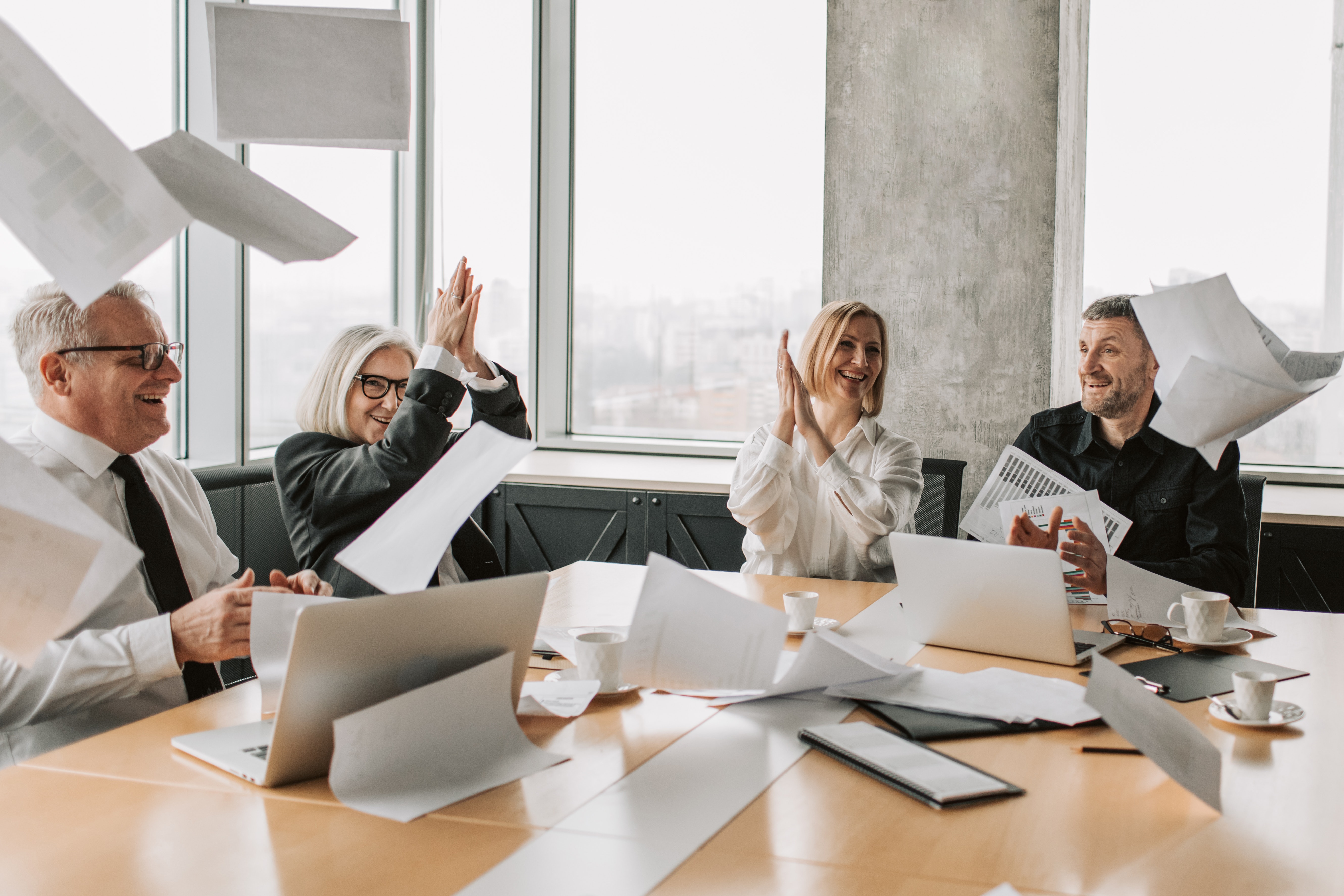 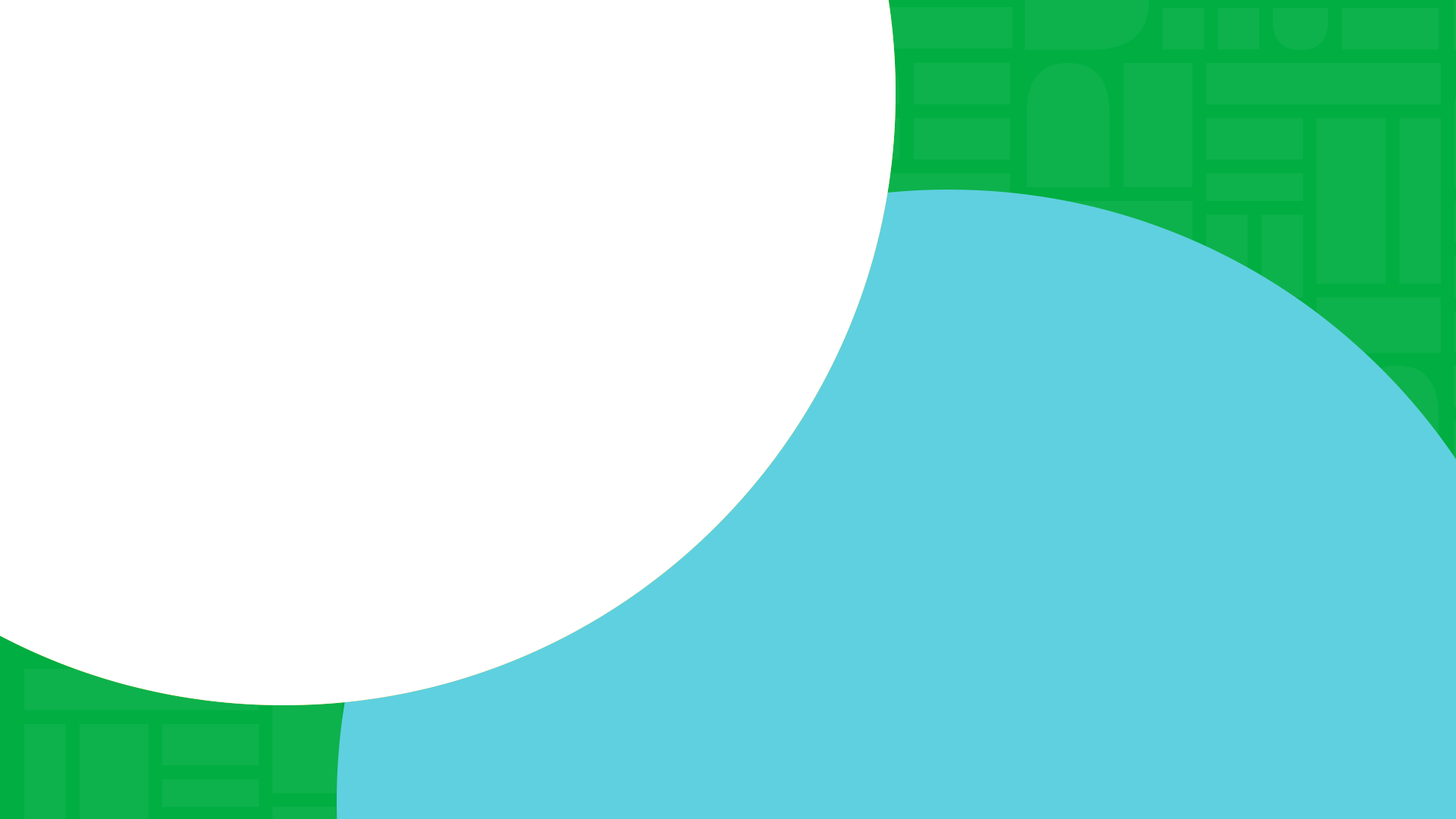 Dinâmica de grupo
Dinâmica
1- O que você pode fazer para não se sentir só? Quem contribui para que você não se sinta só? 
2- Na sua vida, que lugar ocupam os seus amigos? E seus familiares?
3- Você tem facilidade em participar de atividades comunitárias?
4- Como podemos tornar a relação entre avós, pais e netos harmoniosa e educativa?
5- Quais as vantagens e desvantagens das casas especializadas para cuidados de pessoas idosas?
Conclusão
A abertura para os outros e para a construção de um grupo de relacionamento social não é uma construção do final da vida. Essa construção é fruto de uma existência em que a interação com outras pessoas foi e continua a ser um valor importante e cultivado.
Conclusão
Independentemente da integração social da família, o apoio comunitário também precisa ser cultivado, pois a sociedade é parte (junto com a família e o Estado) da responsabilidade pelo suporte emocional, instrumental e material oferecida aos idosos, particularmente, nos casos de pessoas em condições sociais adversas.
Convite à ação
Para relatar no próximo encontro: 
Você já tem um grupo com o qual compartilha atividades? Se não, está disposto a buscar engajar-se em um?
Vídeo – com texto de Raquel de queiroz
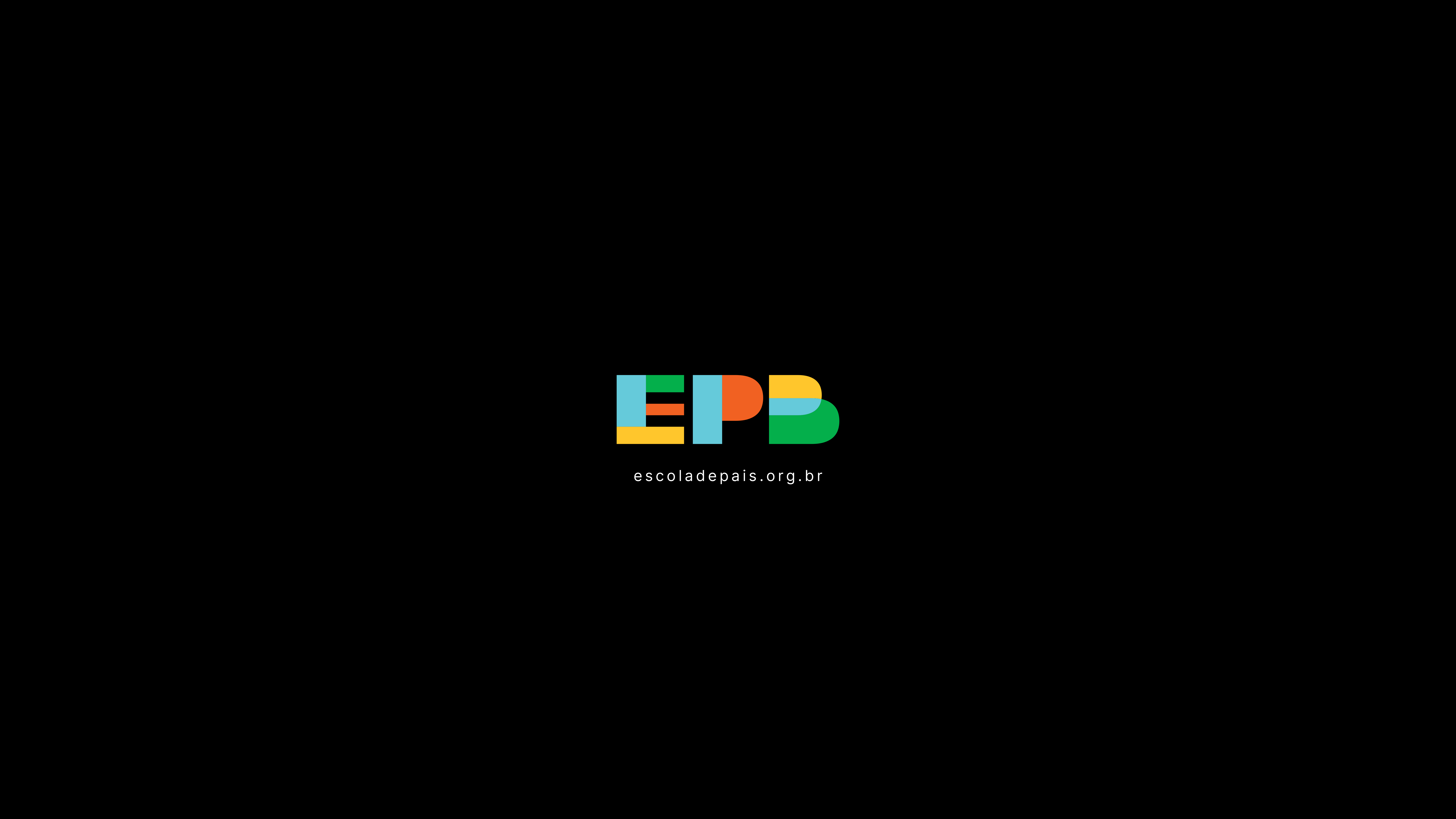